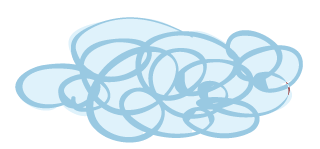 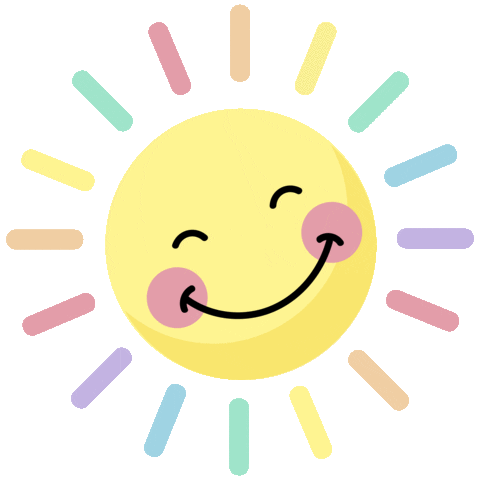 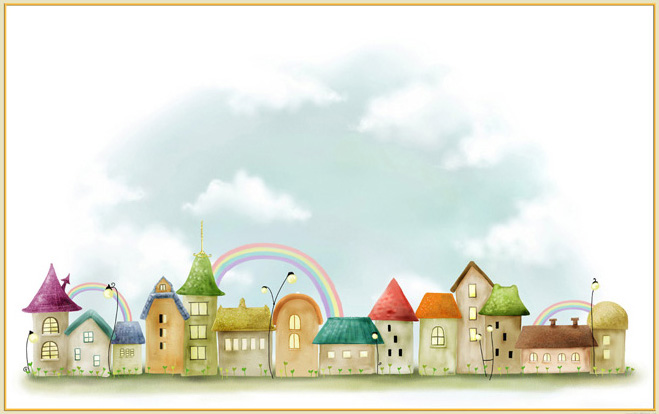 PHÒNG GIÁO DỤC & ĐÀO TẠO QUẬN LONG BIÊN
THỂ DỤC LỚP 4
ĐT DẪN BÓNG THEO HÌNH CHỮ V DẪN BÓNG VƯỢT CHƯỚNG NGẠI VẬT (T4)
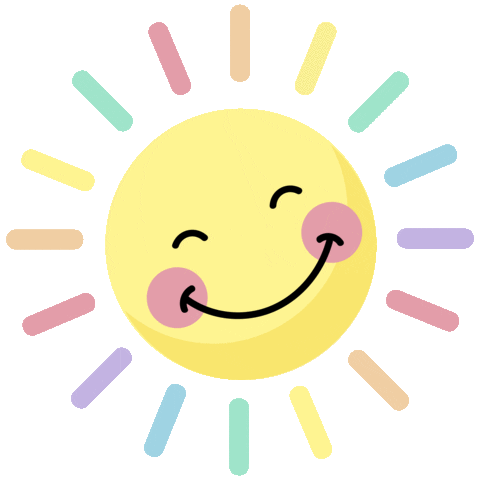 YÊU CẦU CẦN ĐẠT
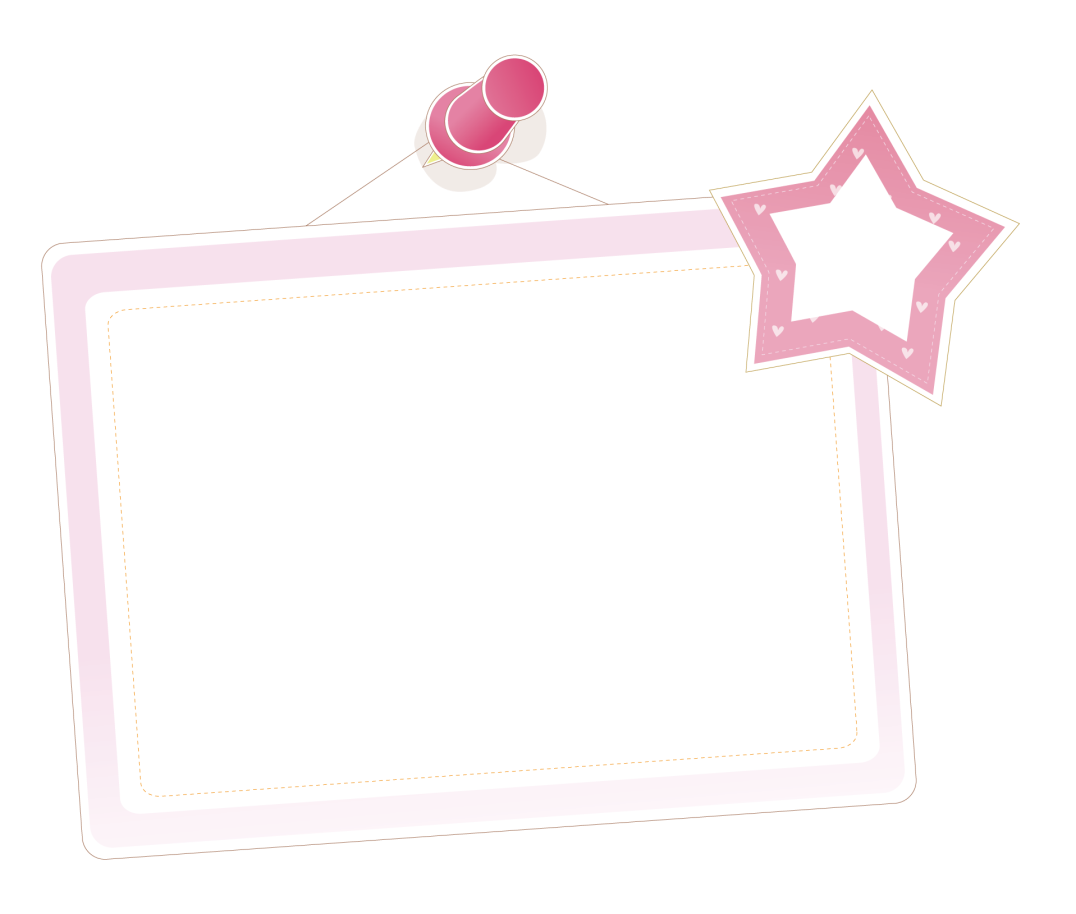 - Biết và thực hiện được động tác tại chỗ dẫn bóng theo hình chữ V, dẫn bóng vượt chướng ngại vật
-Nghiêm túc tích cực, trung thực trong tập luyện, có ý thức hình thành thói quen tập luyện TDTT
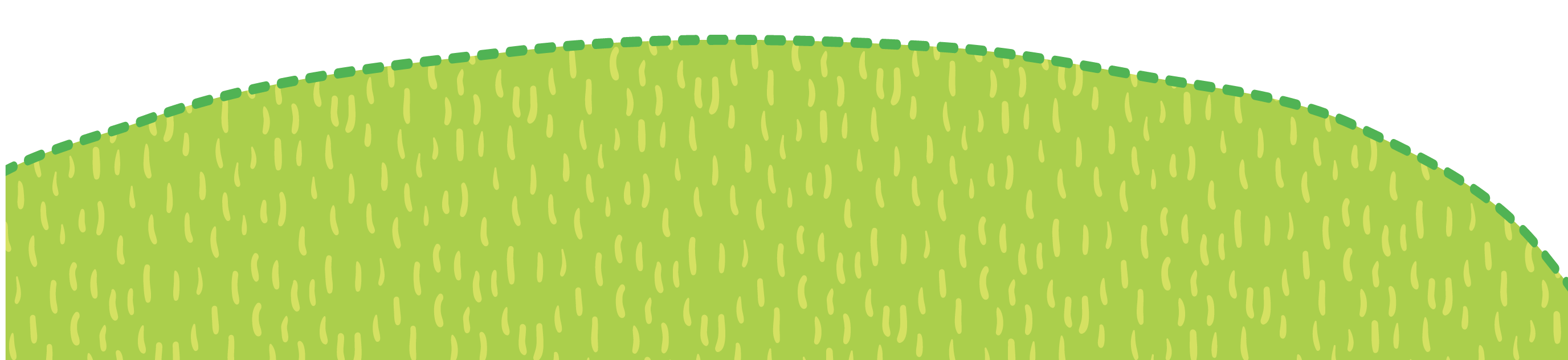 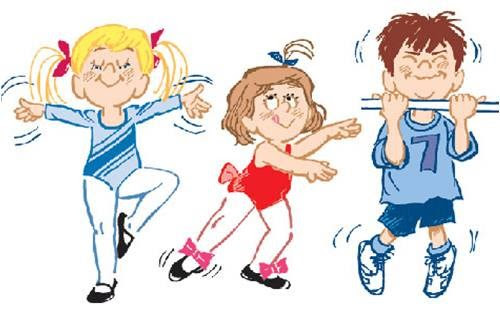 KHỞI ĐỘNG
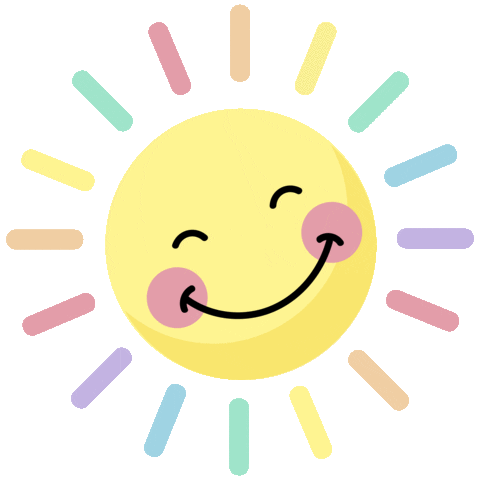 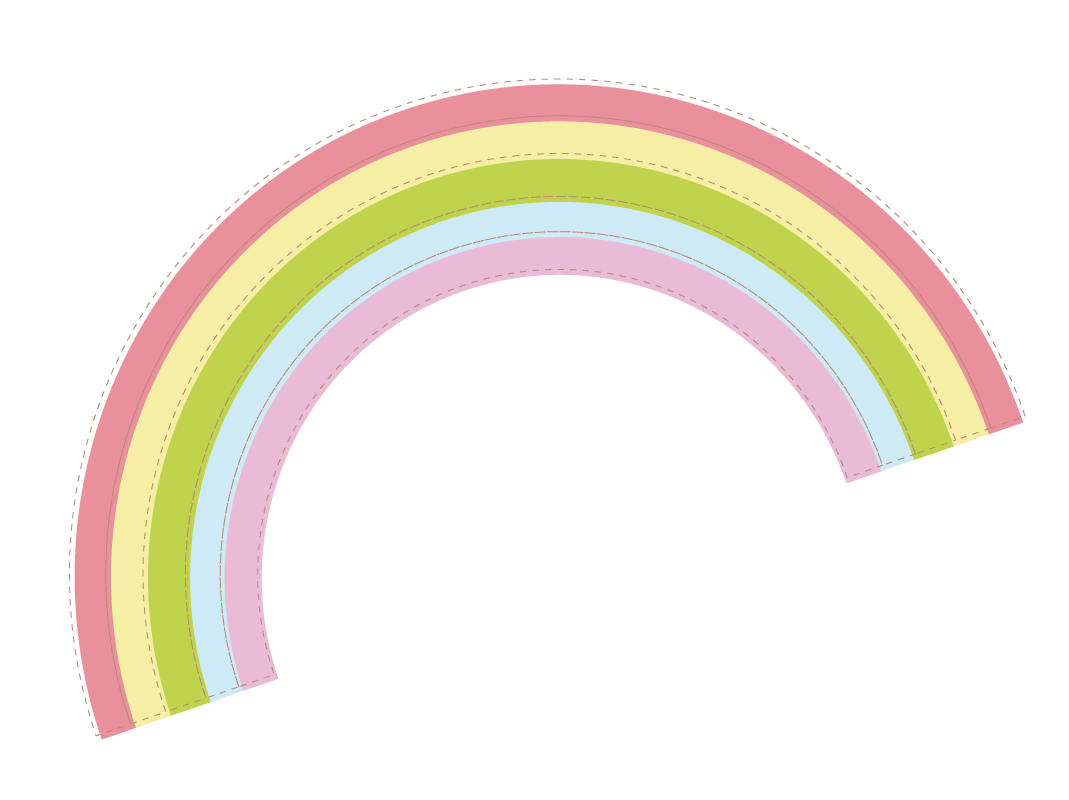 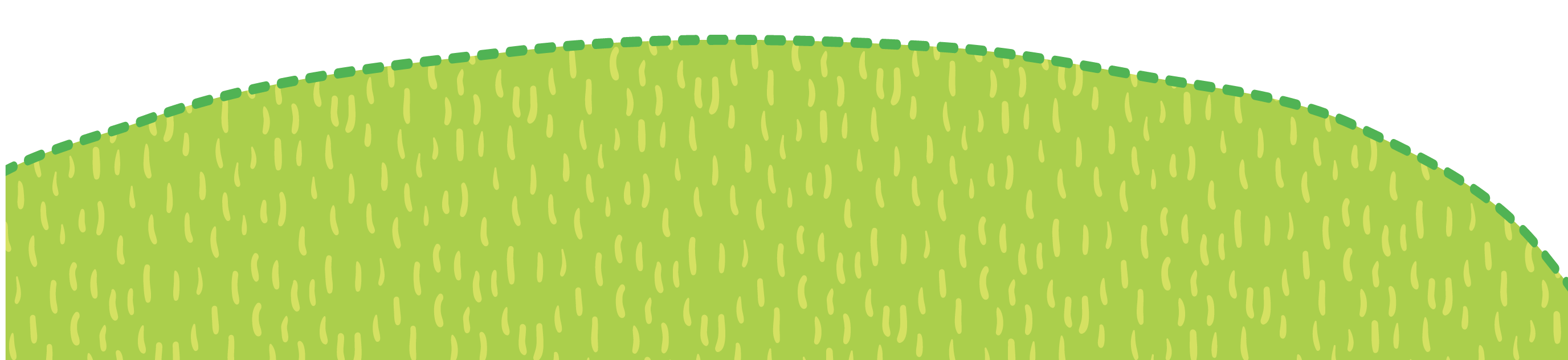 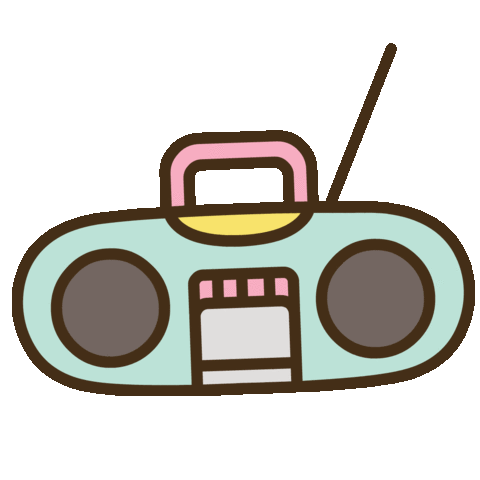 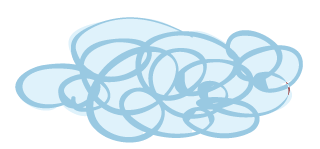 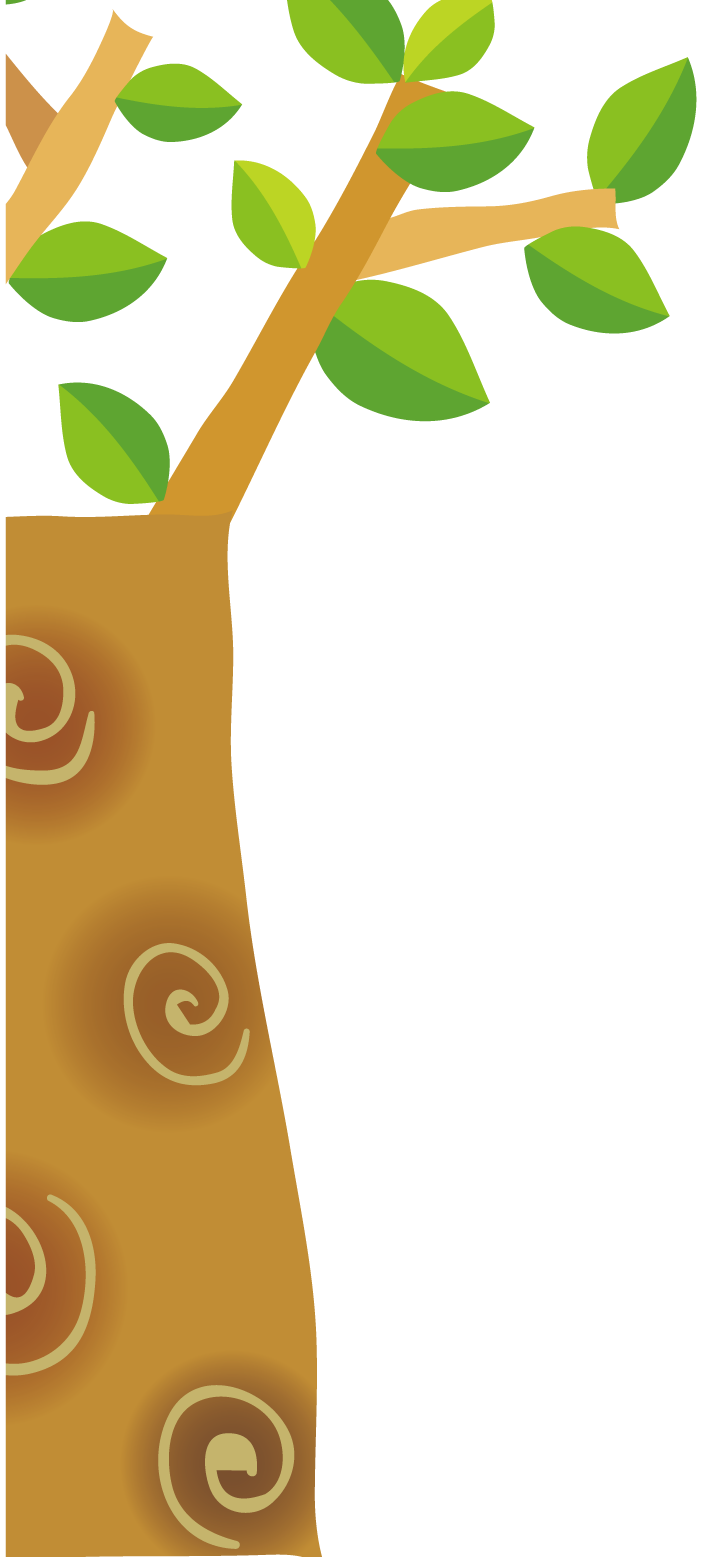 HÌNH THÀNH KIẾN THỨC MỚI
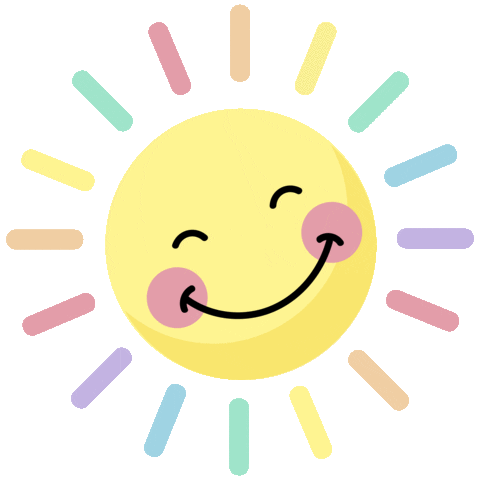 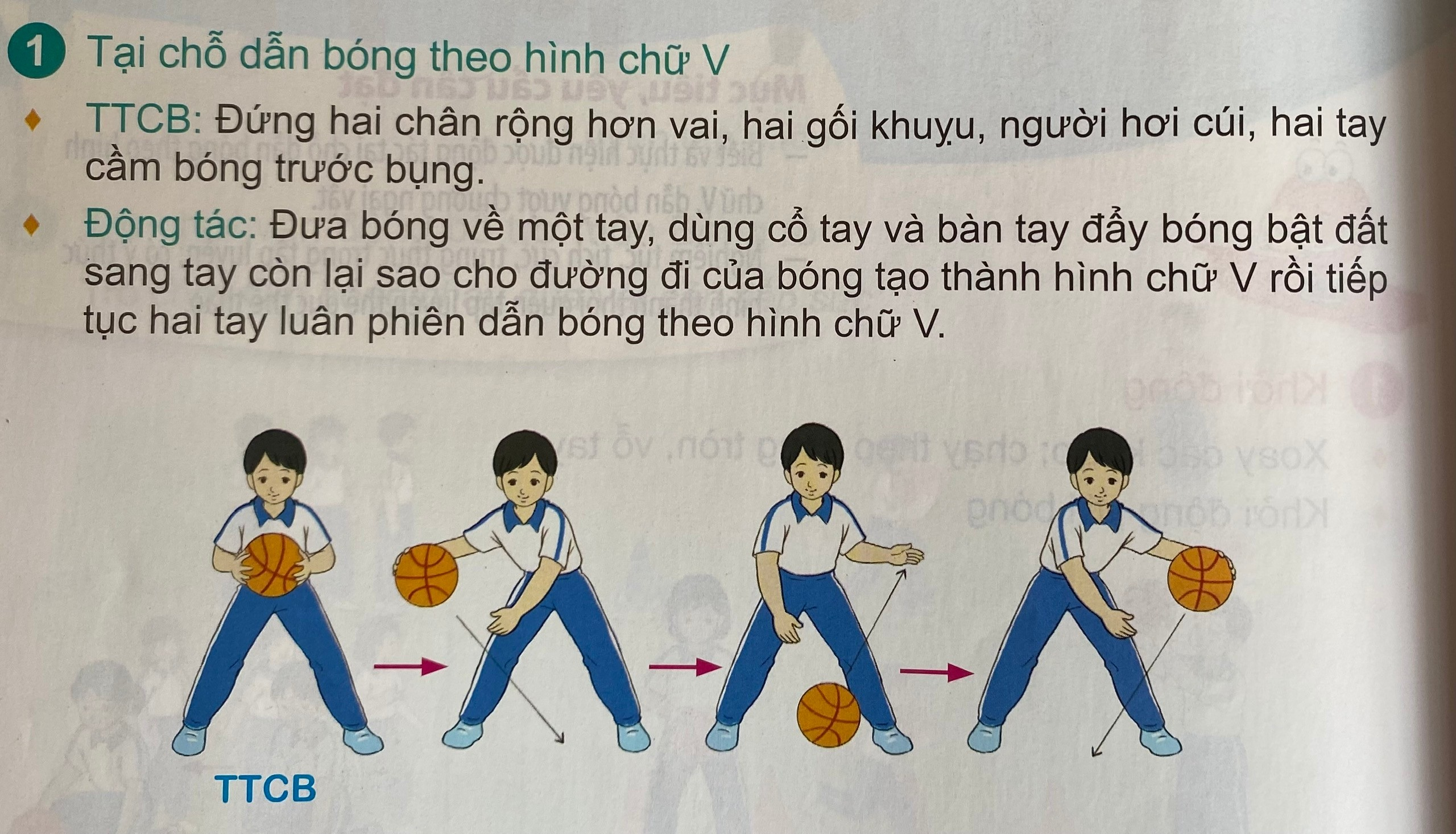 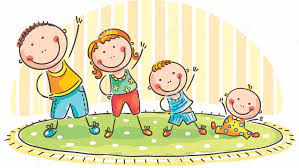 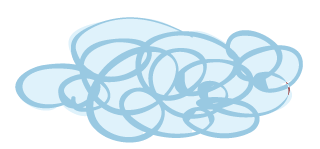 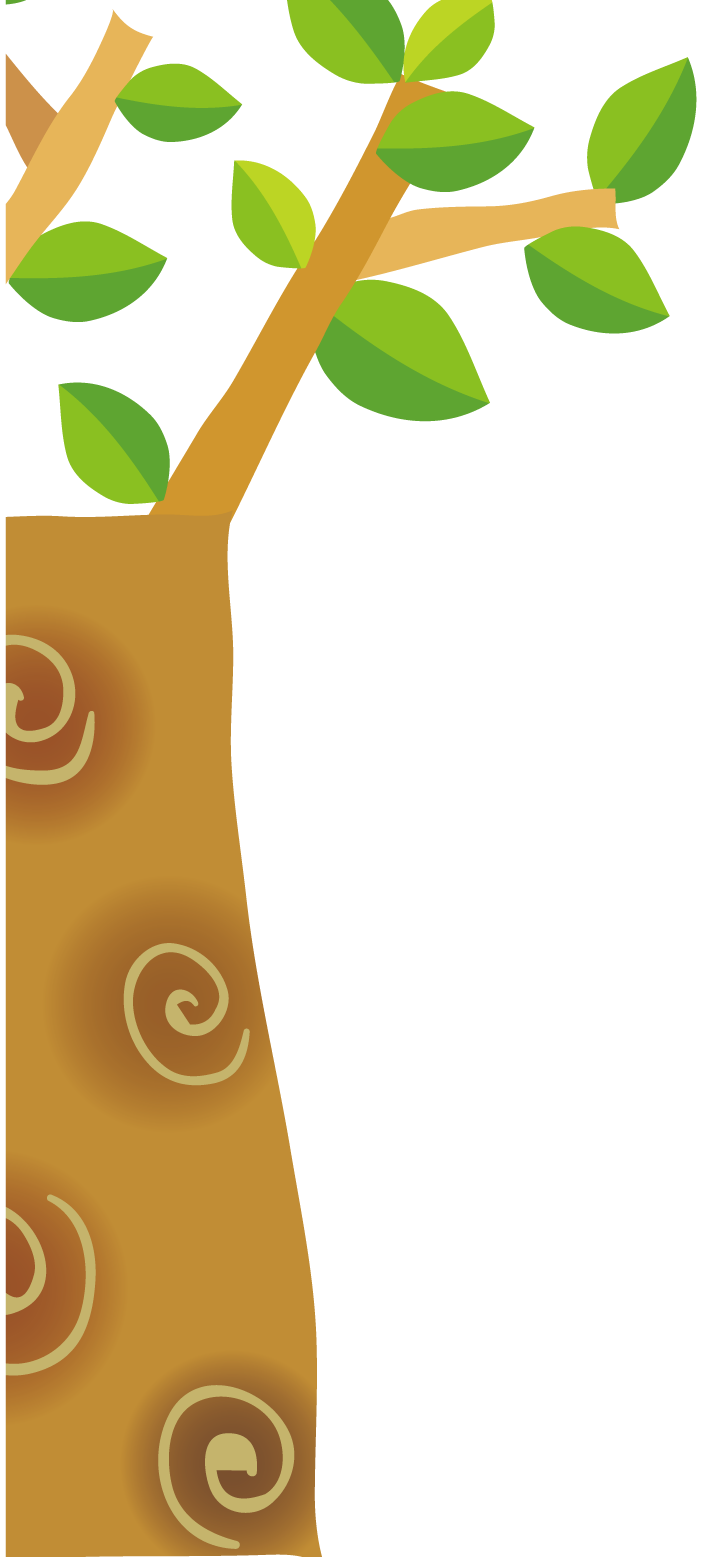 HÌNH THÀNH KIẾN THỨC MỚI
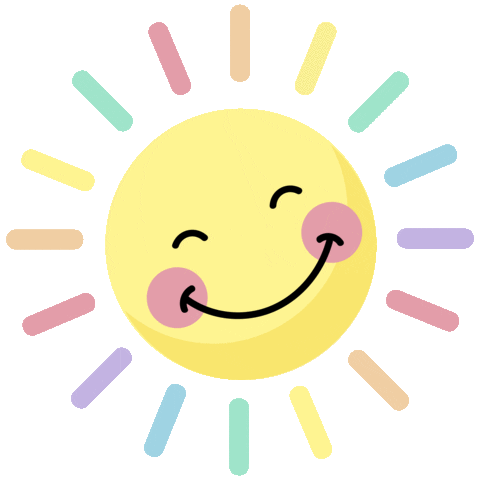 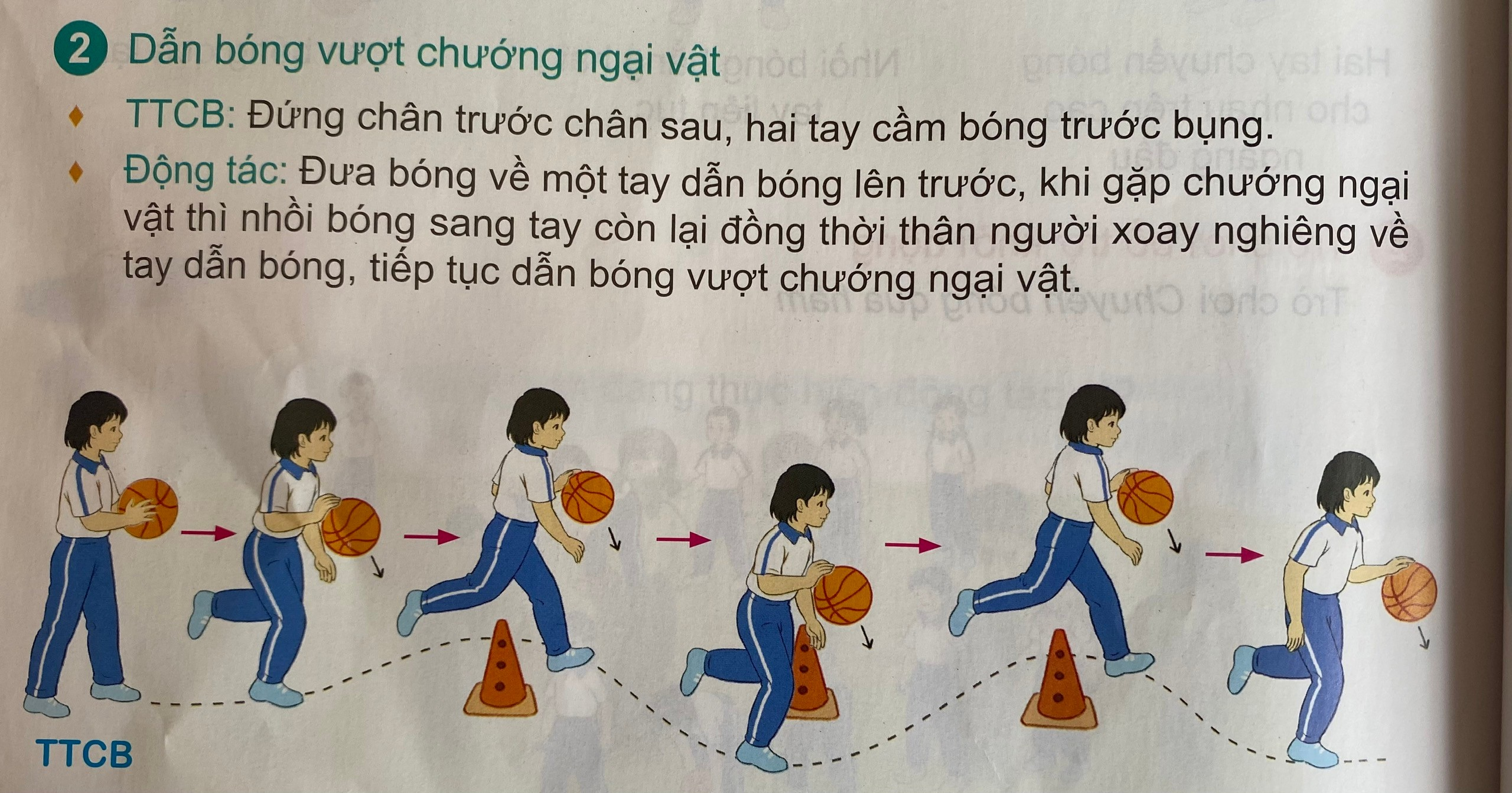 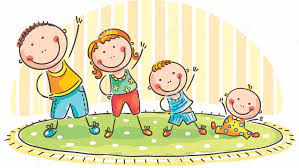 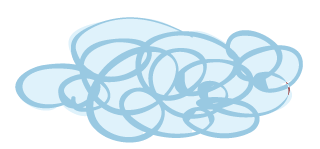 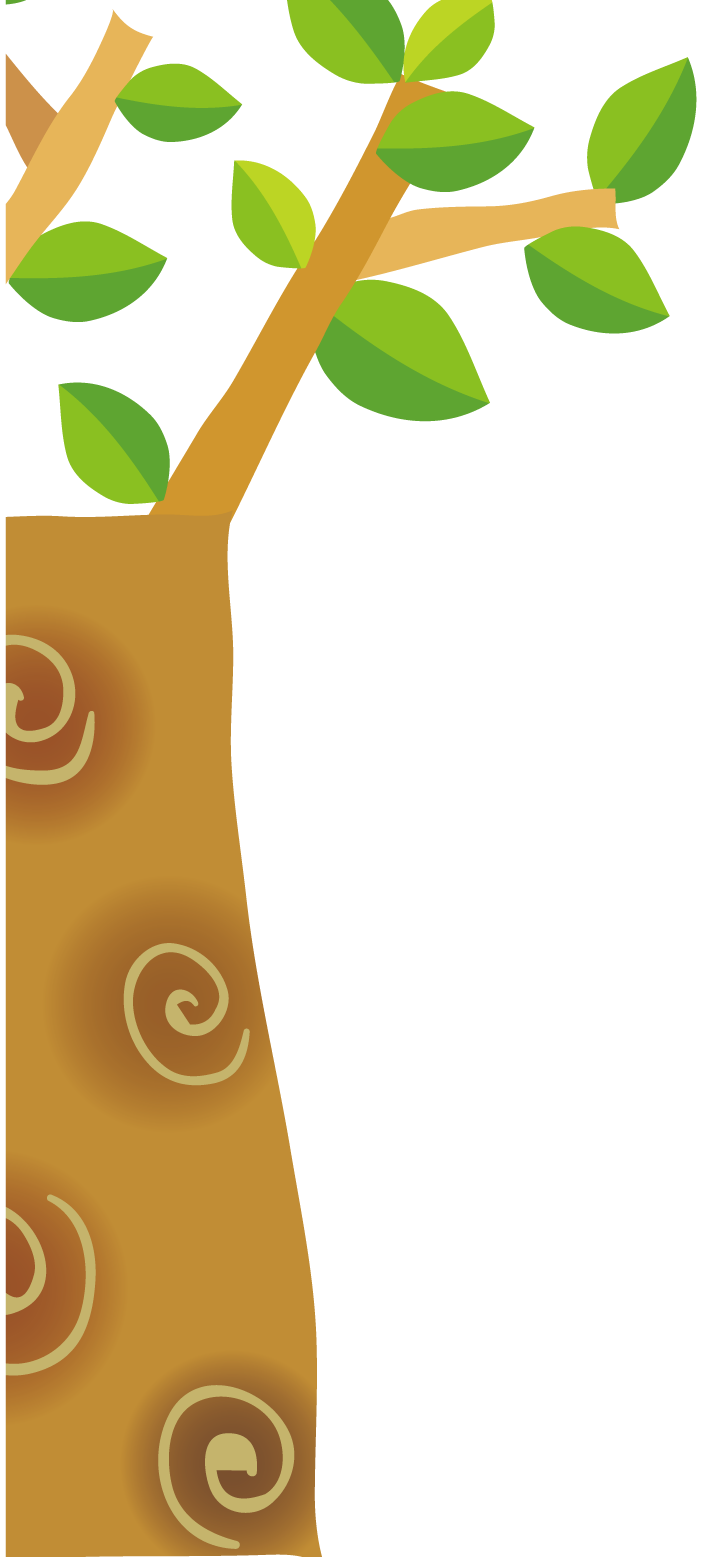 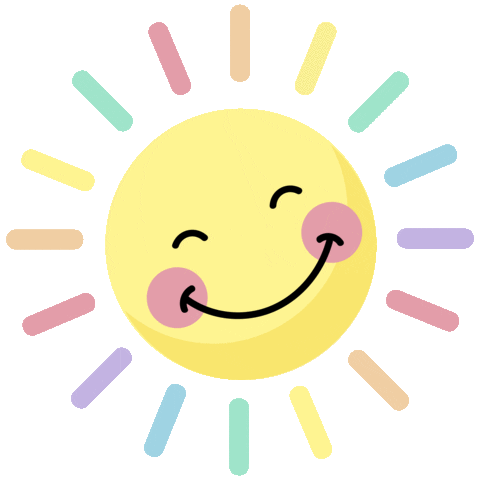 TRÒ CHƠI VẬN ĐỘNG
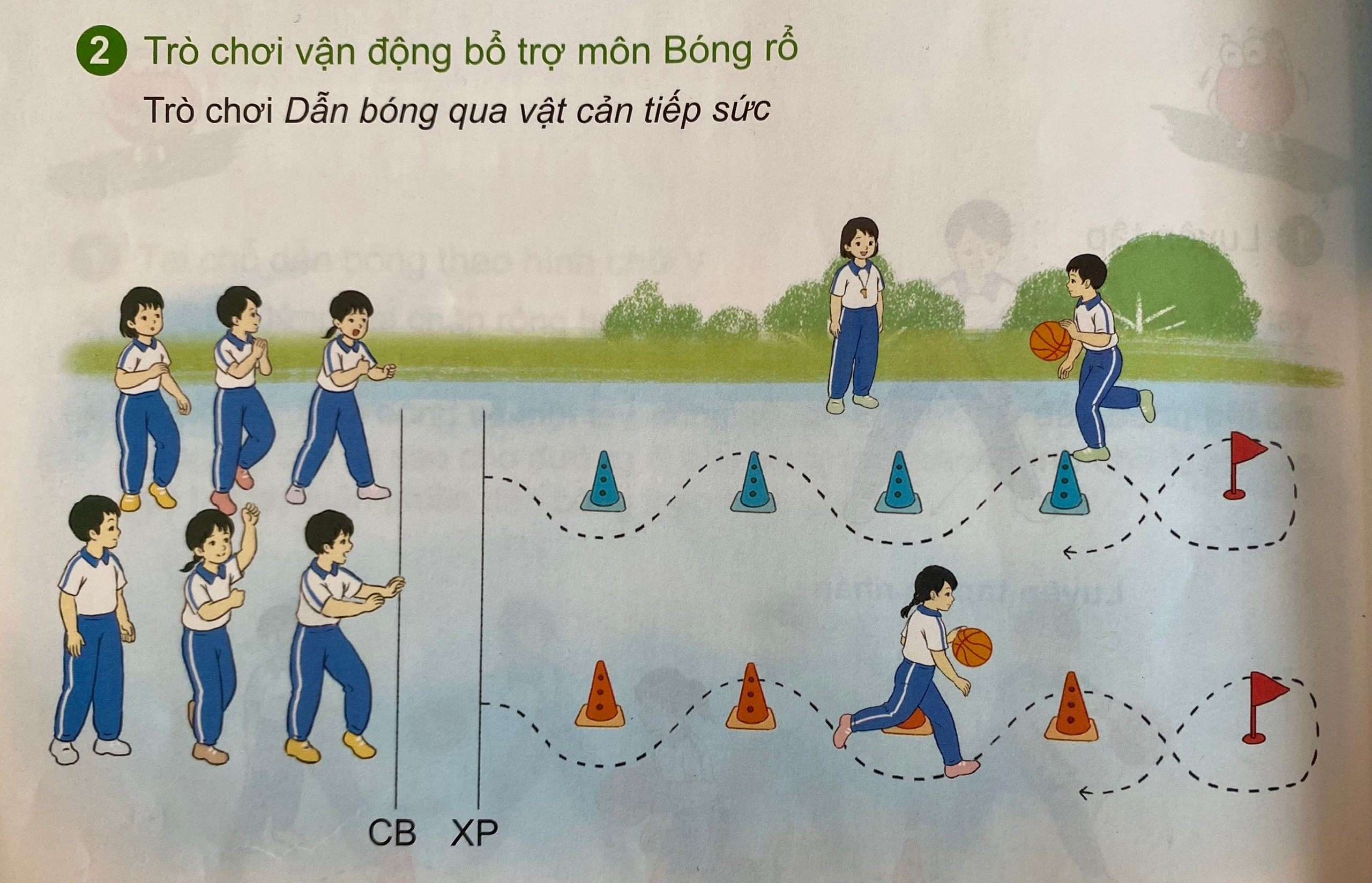 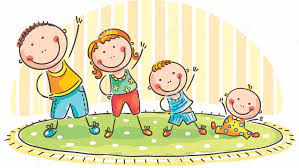 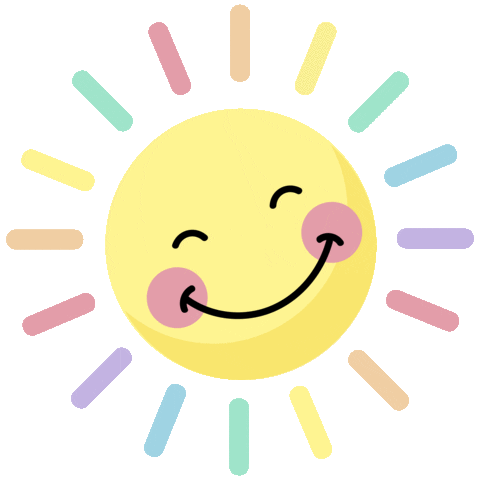 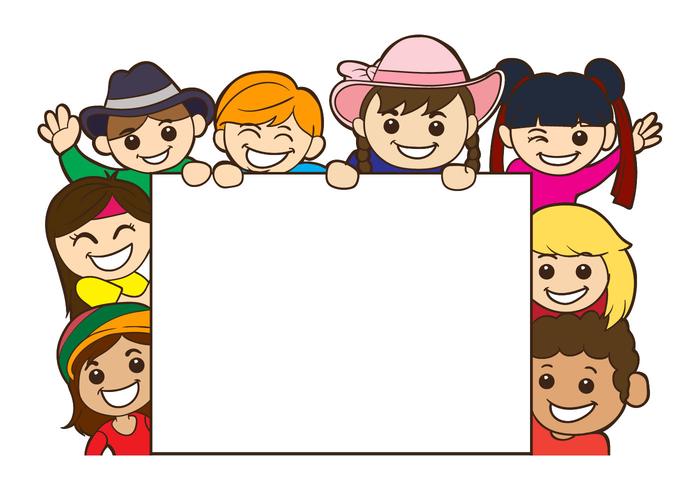 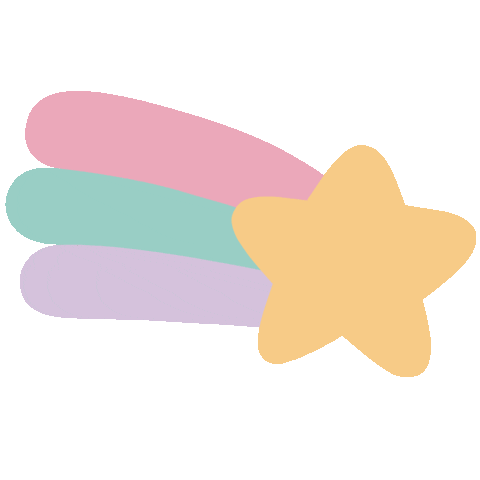 THẢ LỎNG
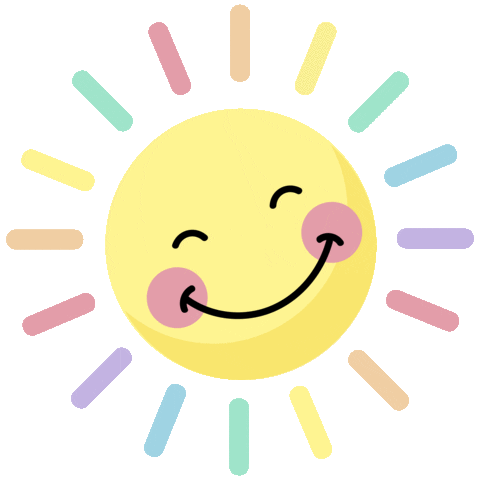 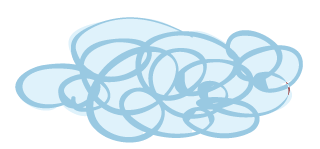 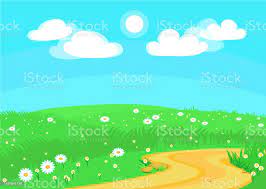 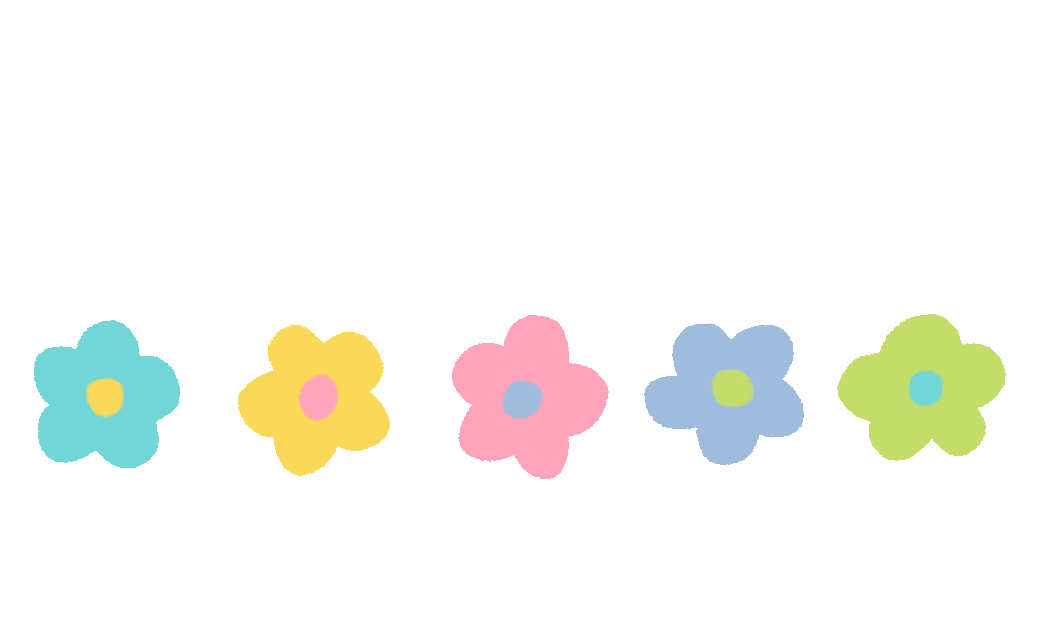